SHORT TERM VS LONG TERM AIMS & OBJECTIVES
1. Why do new ideas come about?
*
*
*
How?
*
*
It could depend on ….
ECONOMY
ENTREPRENEURS: Who are they? 


What common characteristics do they have?
THEME1 INVESTIGATING A SMALL BUSINESS
AVAILABLE FINANCES
TECHNOLOGY
3.AIMS & OBJECTIVES
Financial Aims & objectives                    Non Financial Objectives  
*                                                                  *
*		    *
*		    *
*		    *
*
Why differ between businesses?
DYNAMIC
COMPETITION
STAKEHOLDERS
LEGISLATION
4. Why does Cash matter?
During start up?
During growth? 

Why is cash important to a business? 

How should cash be managed?
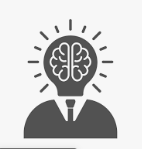 RISKS    	&	REWARDS 

*		*

*		*

*		*
4. Forecast Revenue, Costs & Profit
4. Cashflow forecasts;
NCF
Closing Balance :
What does the Closing balance become?

How can a business improve its cashflow?
6. Location

*
*
*
*
The nature of business activity &  impact of e-commerce:
The role and importance of a Business plan:
Role of Enterprise 	Role of Entrepreneurship
*     To produce goods and service   * Organise Business resources 
*    To Meet Customer needs            * Make Decisions
*To add value:                                      *Take Risk 
.
.
.
.
.
Business Plan

Business Idea 

Target Market 

Aims & Objectives

Forecast revenues, Costs, Profit & cashflow

Sources of Finance 

Location

Marketing Mix
4. Cashflow forecasts;
NCF
Closing Balance :
What does the Closing balance become?

How can a business improve its cashflow?
2.Market Segmentation 

*
*
*
*
*
Benefit of market segmentation:
2.Primary Mkt research 
Egs

Ads

Disads
2. CUSTOMER NEEDS

Price
Quality
Choice
Convenience
Design
2.Qualitative vs Quantitative data
5. Sources of Finance 

Short –term methods of finance:
*
*
Long –term methods of finance:
*
*
*
*
*
*
2.Importance of accuracy and reliability of data
2.Secondary  Mk res 
Egs

Ads

Disads
2.Market Mapping
4.Break – even graph & Formula




 Margin of safety:
2.Market research :
Purposes 
*
*
*
*
2.Competition’s strengths & weakness and how to compete:
7. Marketing Mix 


P

P

P

P

How do you balance the MM in a competitive environment? 


What is the impact of changing consumer needs on the MM?


The impact of Technology on the MM?
Types of ownership start – up and small Business
(plcs are considered for theme 2 )
THEME1 INVESTIGATING A SMALL BUSINESS 2
Technology & Business 

E Commerce

Social Media

Digital Communication

Payment Systems

How technology influences business activity: 
Sales


Costs


Marketing Mix:

Business responses to changes in technology:
Stakeholders & their objectives  

*
*
*
*
*
*
*
*
How stakeholders are affected by business:


How stakeholders impact business activity


Possible conflict between stakeholder groups:
Sole trader 

Unlimited liability

Benefit s


Disadvantages
Partnership


Benefit s


Disadvantages
Legislation:
Consumer
Employment legislation 
Health & safety
Equality
The impact of legislation on Business: 
Advantages
Disadvantages  
Business responses to changes in legislation
4& 5 Interest rate calculations:
Private limited company 

Limited liability

Shareholder 

Benefit s

Disadvantages
The Economic climate & Business
What is the impact on the business or customers of changes in : 
Unemployment
Consumer Income
Inflation
Interest rates
Government taxation
Changes in Exchange rates 

Business responses to changes in the economic climate:
Franchises 

Advantages 

Disadvantages
OWNERSHIP
Impact of Globalisation 
Over the past 50 years, international trading has become more common. 

Impacts on UK Businesses: 

Imports

Exports


Changing Business location 


Multinationals 

Barriers to International Trade 

Tariffs

Trading blocs 

How businesses compete internationally:

Internet & e-commerce


Changing the Marketing Mix
It could depend on ….
ECONOMY
Changes in aims and objectives

Why business aims change – give examples of : 

Market Conditions

Technology

Performance

Legislation

Internal Reasons 

How business aims & objectives change: 

Focus on survival or growth 
Entering or exiting markets

Growing or reducing the workforce

Increasing or decreasing the product range
THEME2 BUILDING A BUSINESS 1
GLOBAL COMPETITION
FINANCIAL PERFORMANCE & DEBT
Growing a business is especially important when the market you are in is growing. Without growth, your firm becomes less significant and may struggle to maintain market share, especially if retailers no longer wish to sell your brand.
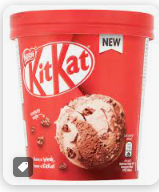 TECHNOLOGY
SHORT TERM VS LONG TERM AIMS & OBJECTIVES
STAKEHOLDERS
LEGISLATION
ECONOMIES OF SCALE
ETHICS
ENVIRONMENTAL CONCERNS
RELATIONSHIP WITH SUPPLIERS
INVESTMENT PRPOSALS
Understanding Business Performance

Give the use  & limitations of each: 

Line graphs, bar charts & Pie charts 


Financial data 


Marketing data


Market Data
External ( organic growth )

Merger


Take over 


Advantages

Disadvantages :
Internal (organic growth) 

Why is it the safest method?

How is it funded ?

For Kit-kat – give examples of : 

New products:

Innovation

R&D 


New markets :

Geographically

Using technology

Using MM


Challenges :
Ethics, the environment & Business 

How do ethical considerations impact on business?




How do environmental considerations impact on business?




What is the impact of pressure group activity on business?
Financing Growth

Why is additional finance required to grow?

Internal Finance:

*

*

External Finance 			
		Advantages                         Disadvantages 
*Loan Capital
*Share Capital
*Become a plc
Financial Performance 
	£000s
             Revenue                                  800
Less     Cost of Goods Sold              (500)
Equals GROSS PROFIT	?
Less     Other Operating exps         (100)
Equals NET PROFIT                               ? 

GPM = GP       x100    NPM= NP      x100 
            Revenue                       Revenue 

ARR = Average Annual Profit   100
            Cost Of Investment
PRICING STRATEGIES

How do the following influence prices?
Technology

Competition

Market Segments

Product Life Cycle


How will your price compare with your production volumes ? 

What pricing strategies are you aware of? 

How can changing the price affect volume?

How can changing eth price impact profit margin?
Making Marketing Decisions – The Marketing department create demand
THEME2 BUILDING A BUSINESS 2
PLACE

What are the 3 main methods of distribution?
& what are the advantages & disadvantages of each method? 

		Ads & disads 
Direct


Retailer


E-tailer
PRODUCT- needs to match TARGET MARKET so identify the priorities of target customers: 
THE DESIGN MIX 




 

Helps the business make decisions in what mix of the 3 priorities its target market expects to see from the product. 

PRODUCT DIFFERENTIATION
How could you make your product seem different from rivals? 
*
*
*
*
*
*
*
Will this help develop loyalty? 

Will tis  give you freedom over your price? 

THE PRODUCT LIFE CYCLE 
Label the axes  & stages: 








Why is the mature stage so important ?

Which extension strategies could help a business?
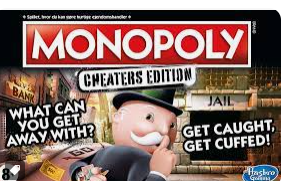 How has Monopoly used extension strategies & technology over time?
PRMOTION

How do these link to Market segmentation? 
Advertising 

Sponsorship

Branding

Product Trials

Special offers 

How can technology be used in Promotion?
Targeted online

Viral social media advertising

E- newsletters
USING THE MARKETING MIX TO MAKE BUSINESS DECISIONS 

What is the impact if of each P on the other p’s? 

Product

Price

Promotion

Place  

How can the Marketing Mix build competitive advantage & implement decisions?
Product 
Price

Promotion

Place
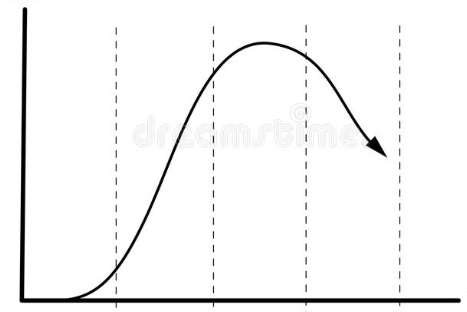 WORKING WITH SUPPLIERS

What happens if businesses have :

Excessive stock?

Insufficient stock? 


Label the bar stock graph:
THEME2 BUILDING A BUSINESS 3
SALES PROCESS

What are the 5 stages of the Sales Process?

*
*
*
*
*

Why is effective customer service so important to gain a competitive advantage and what is the risk of poor customer service?
Making Operational Decisions

The operations part of the business is responsible for ensuring that customers produce and deliver the products or services customers want to buy.
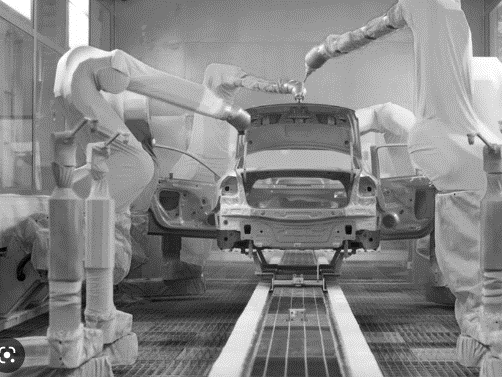 PRODUCTION PROCESSES
Give examples & advantages & disadvantages of each : 

JOB PRODUCTION



BATCH PRODUCTION


FLOW PRODUCTION



What impact does Technology have on ?

Production Costs

Productivity

Quality

Flexibility
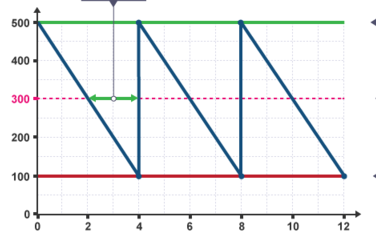 How has Technology impacted production? Consider productivity, efficiency & economies of scale.  



What is CAD & CAM?
Working with Suppliers

What is important for the relationship with suppliers and why? 

*
*
*
*
*
MANAGING QUALITY

What are the 2 methods of checking quality ? 
What are the advantages & disadvantages of each ?


*








*
LOGISTICS  & PROCUREMENT
What is the impact of logistics on supply decisions?:

Costs

Reputation

Customer satisfaction

What is the impact of Procurement finding the right materials & supplies on:

Efficiency, Quality, Flexibility


Reliability, Cost & Trust
JIT
Describe what JIT is & how much buffer stock is held? 

What are the advantages of JIT?

What are the disadvantages of JIT?

What is important for working with suppliers?
COMMUNICATION

Why is effective communication important for a business? 



What are the consequences of insufficient communication?



What are the consequences of excessive communication? 




What can be barriers to effective communication?

*
*
*
*
*
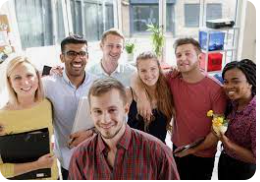 THEME2 BUILDING A BUSINESS 4
Making Human Resource Decisions
ORGANISATIONAL STRUCTURES


What are the two types of Organisational structure and advantages & disadvantages of each? 


		Ads & Disads 
*


*

What are the two ways in which decisions can be made and what are their benefits & drawbacks?

	Benefits & drawbacks 

*

*
ROLES & RESPONSIBILITIRES

Rank these  3 types of roles from least to most responsibility :

Supervisor / team leader

Director

Operational and support staff

Senior Manager 

Can you describe what sort of tasks they do / manage?
MOTIVATION

Having staff who want to work, want to do the best job possible and are committed to the success for the business can lead to:
Higher productivity
Attracting the best employees
Lower staff turnover
Lower recruitment costs
Better quality from production or service
More ideas from staff
TRAINING & DEVELOPMENT

Name the 4 types of training and when is each suitable? 
*
*
*
*
Why is it important to train and develop employees ? 

How can it help retain employees ? 

Why should employees be set targets and have performance reviews?

Why is retraining needed to use new technology?
DIFFERENT WAYS OF WORKING 
*

*

*

What is the difference between Permanent, temporary & freelance contracts?


What is the impact on technology on how we work?

Technology & efficiency


Technology & remote working
FINANCIAL METHODS OF MOTIVATION

*
*
*
*

NON FINANCIAL METHODS OF MOTIVATION

*
*
*
RECRUITMENT

What are the advantages & disadvantages of:
Internal Recruitment

External Recruitment


Name 5 documents used during the recruitment process : 

*                                                *                             *
*
Well motivated workers          high productivity        increased out put             higher profits
Unhappy workers          do not work effectively 
low output            lower / no profit
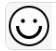 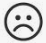